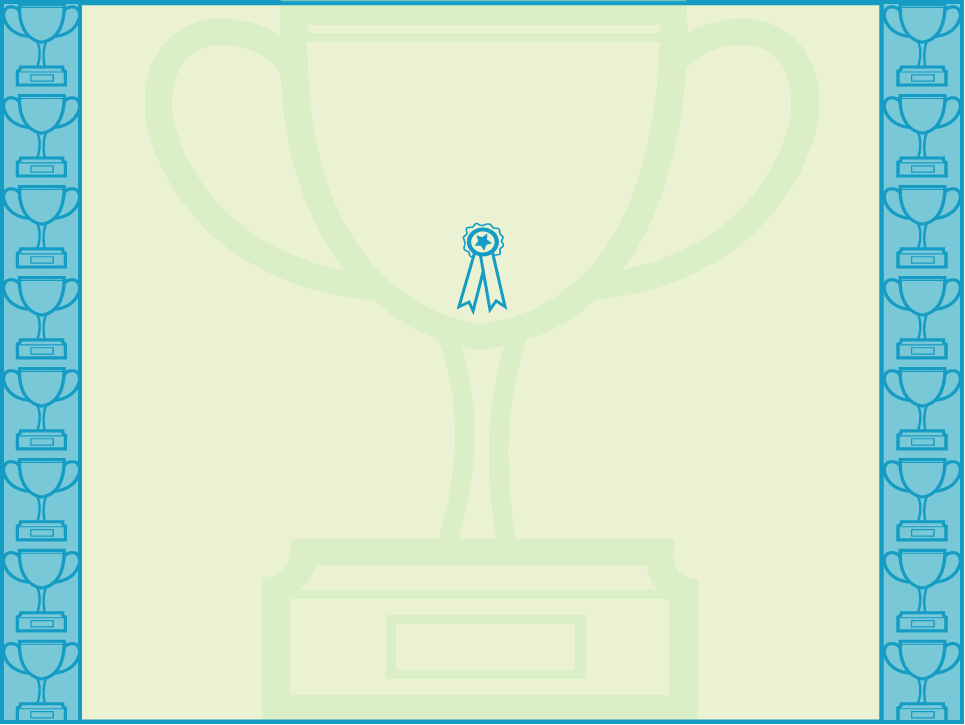 “Springfield Needs More Power!”CERTIFICATE OF EXCELLENCE
is hereby granted to:






JOULE FUELS
for outstanding performance in
Technical Power Plant Design



29 April 2014

_______________________
Western New England University Teacher’s Association
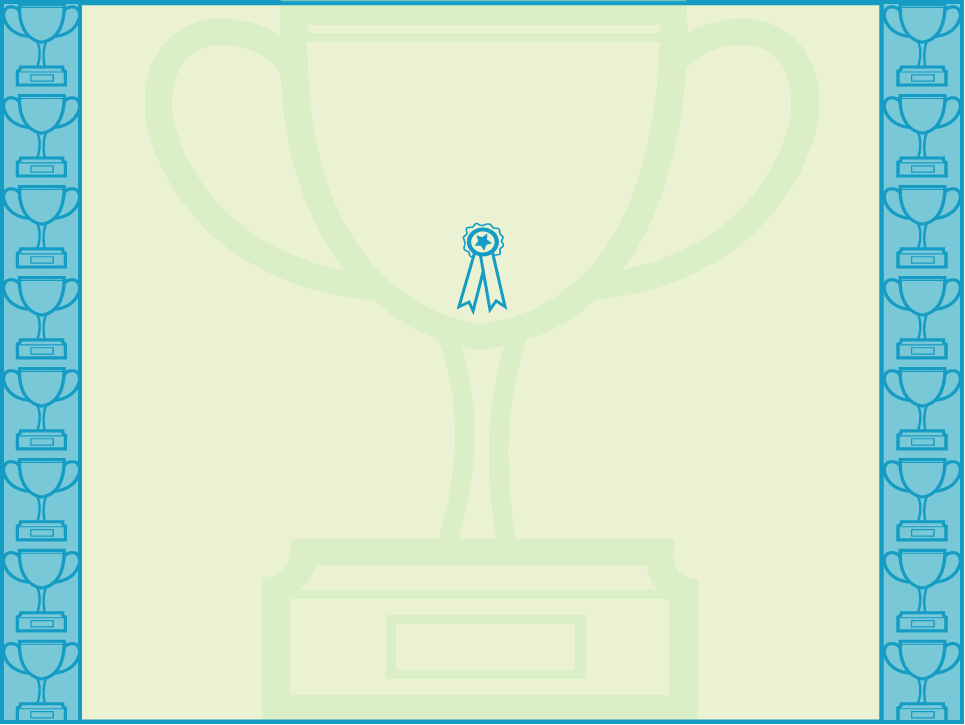 “Springfield Needs More Power!”CERTIFICATE OF EXCELLENCE
is hereby granted to:






SHORELINE ENERGY SOLUTIONS
for outstanding performance in
Power Plant Design Presentation



29 April 2014

_______________________
Western New England University Teacher’s Association
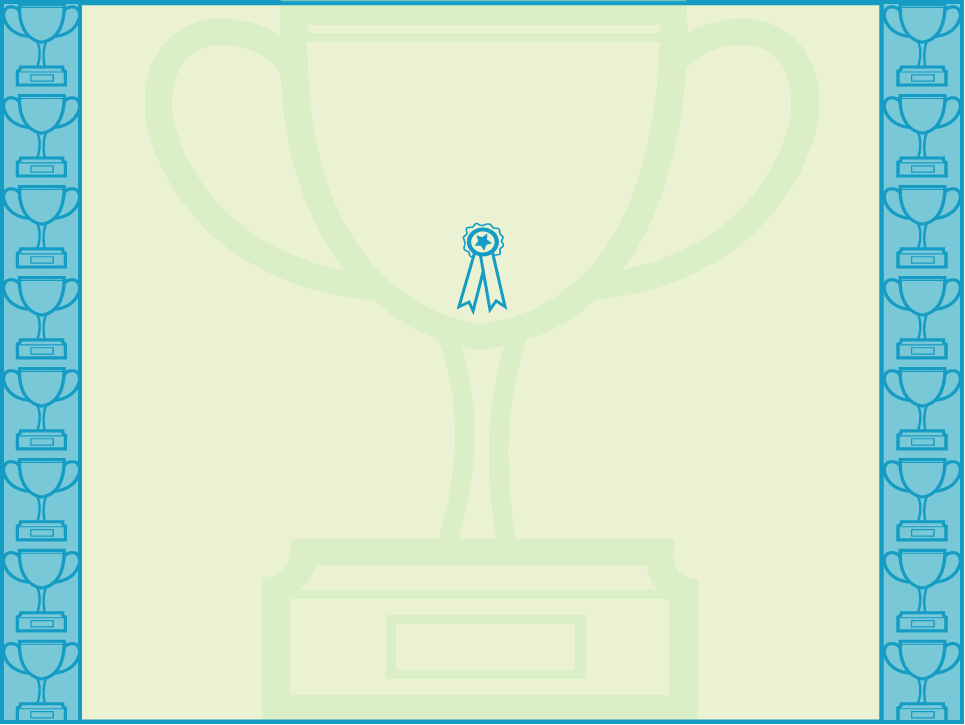 “Springfield Needs More Power!”CERTIFICATE OF EXCELLENCE
is hereby granted to:






ADVANCED POWER SOLUTIONS
for outstanding performance in
Power Plant Design



29 April 2014

_______________________
Western New England University Teacher’s Association
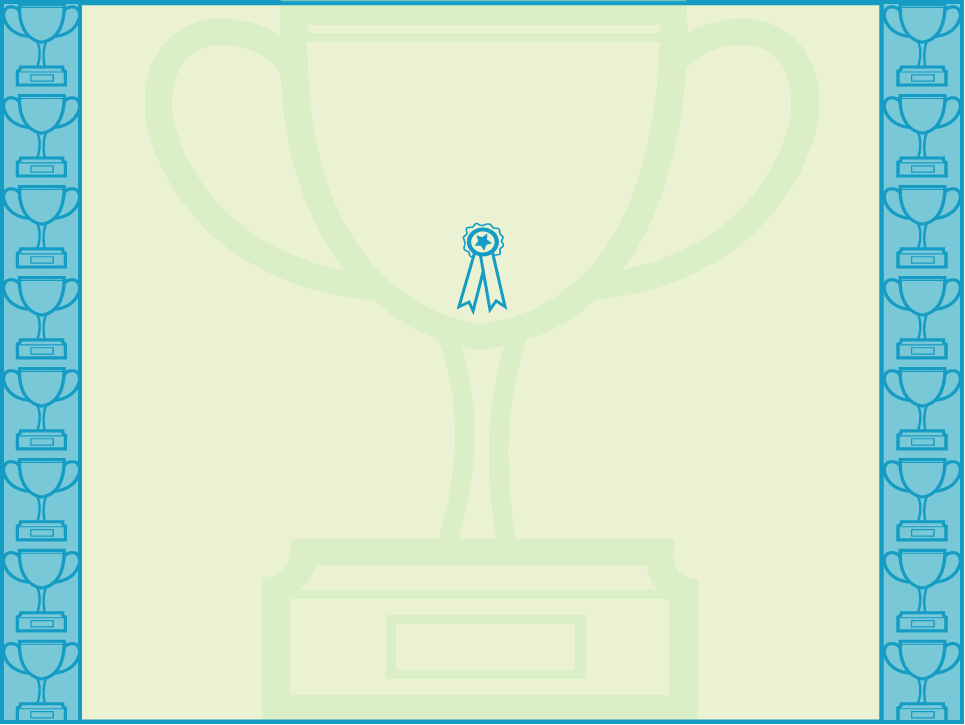 “Springfield Needs More Power!”CERTIFICATE OF EXCELLENCE
is hereby granted to:






Revenergy
for outstanding performance in
Smear Campaign



29 April 2014

_______________________
Western New England University Teacher’s Association
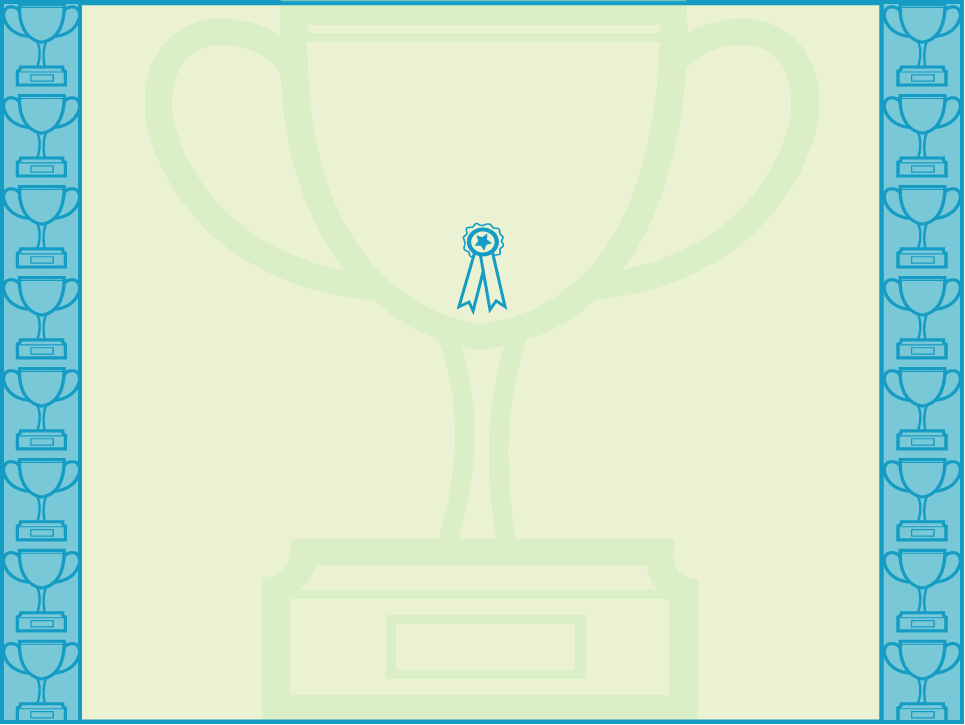 “Springfield Needs More Power!”CERTIFICATE OF EXCELLENCE
is hereby granted to:






STARBORNE TECHNOLOGIES
for outstanding performance in
Power Plant Design



29 April 2014

_______________________
Western New England University Teacher’s Association